Stáž pedagogických pracovníků v Holandsku - Zwolle
29.11. – 2.12.2022
Svitáková Dagmar, Dymáková Dominika
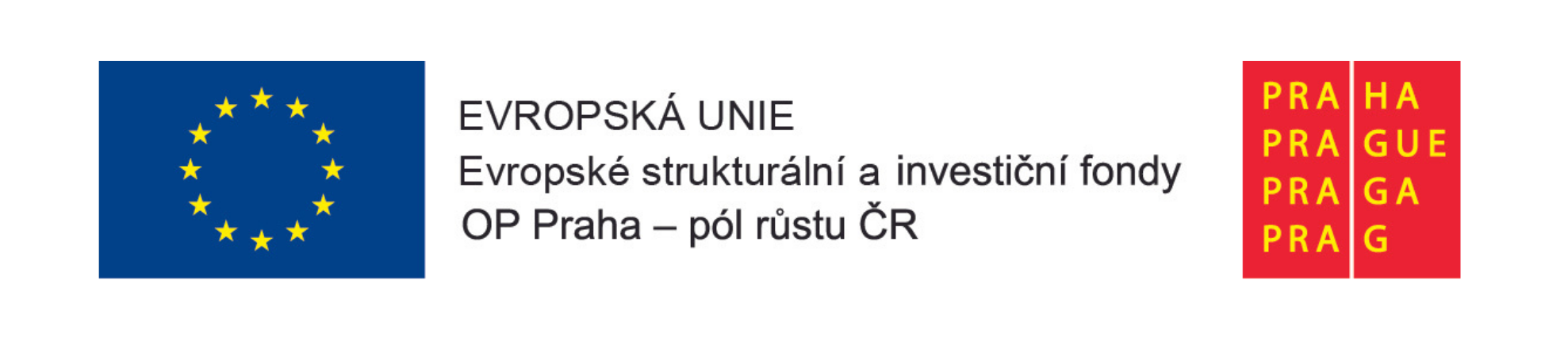 Vzdělávání v Holandsku
Základní škola od 4 – 12 let, první dva roky jsou brány jako předškolní vzdělávání a povinné je od 5 let 
Důraz je kladen na hru a učení se sami od sebe, není zde kladen důraz na výkon 
Nemají testy ani domácí úkoly
Integrace žáků s OMJ probíhá nenásilnou a přirozenou formou
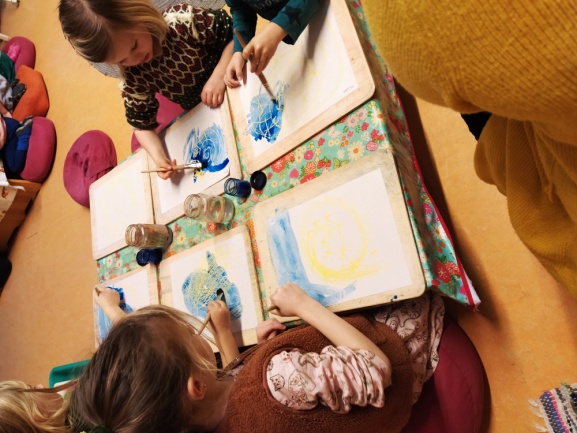 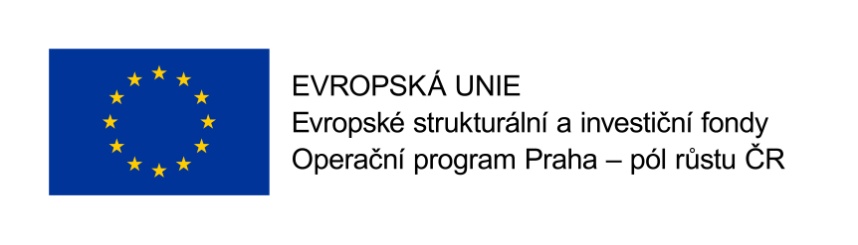 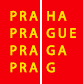 Ridder Jorisscholl
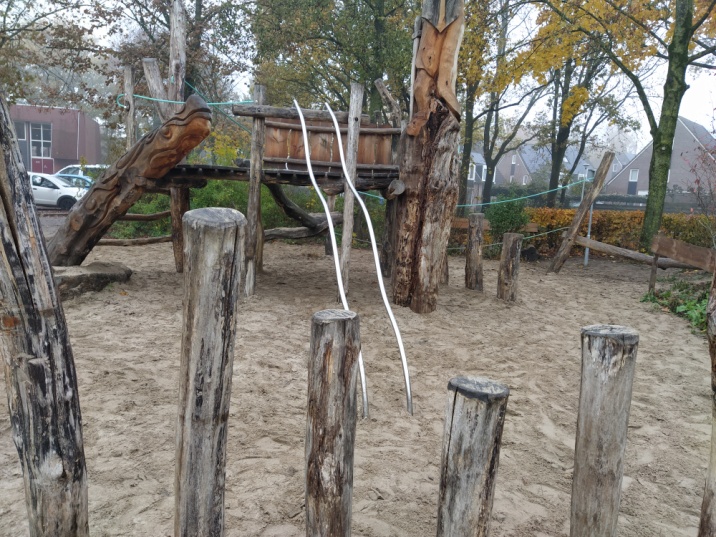 učitelský rituál 
třídy dle věku od 4 let 
kapacita tříd cca 25 
provoz 8:20-12:50 (dobrovolné školné) 
OMJ (Sýrie, Španělsko, Portugalsko) 
OMJ projekt „Hovoříme s Pimem“ (https://www.pratenmetpim.nl/ )
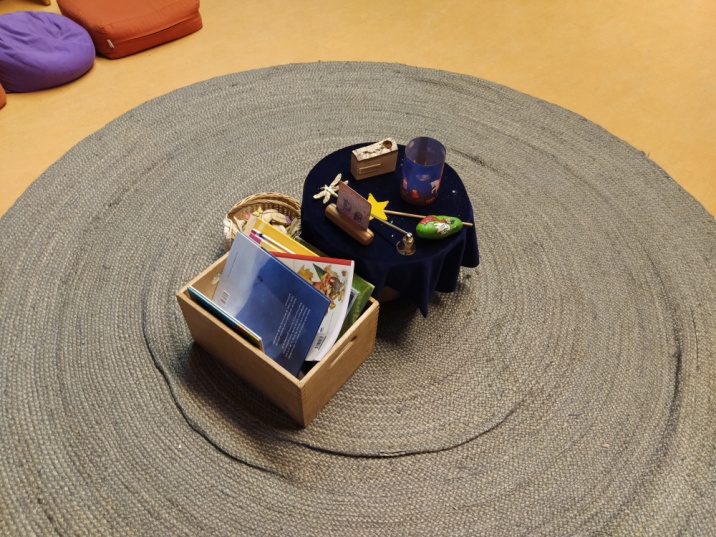 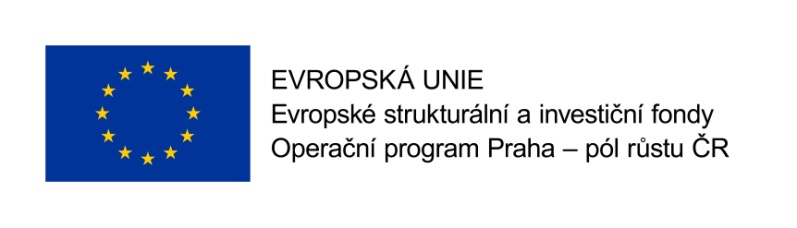 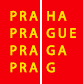 Breed kinderopvang
Děti již od 3 měsíců do 14 let
160 dětí  7 tříd 
Od 4 let kapacita 20 dětí ve třídě
Do 4 let kapacita 16 dětí ve třídě
Složení tříd 50% OMJ 
OMJ daný program pro celou školu v dané oblasti (řízeno státem)
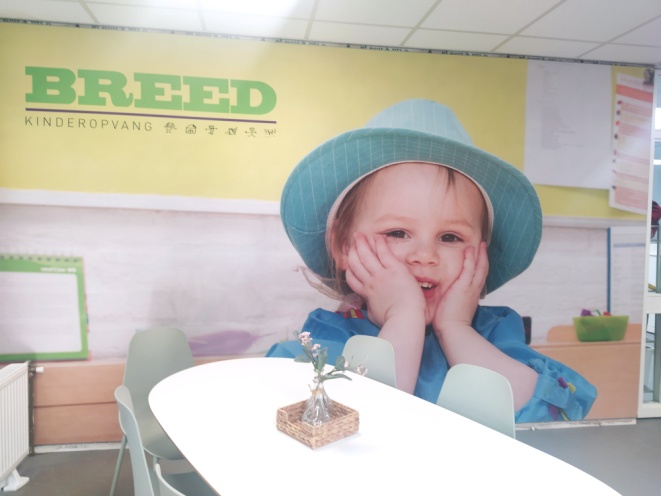 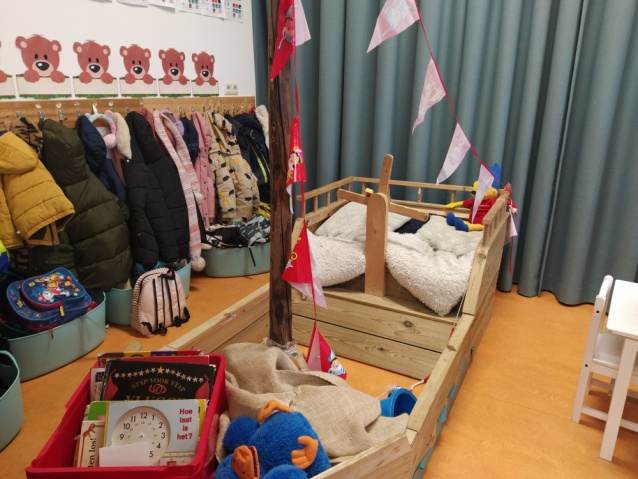 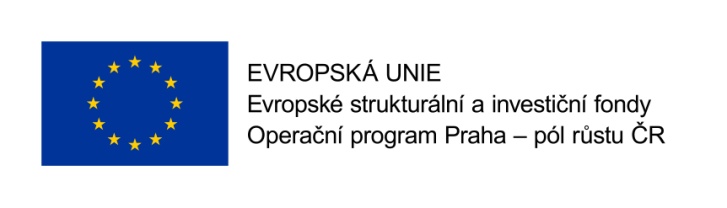 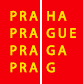 Přínos stáže
příjemné prostředí 
spontánnost, přirozenost, respektování individuálního tempa pro osvojení druhého jazyka
využívání piktogramů (režim dne) 
práce ve skupinkách, integrace dětí s OMJ
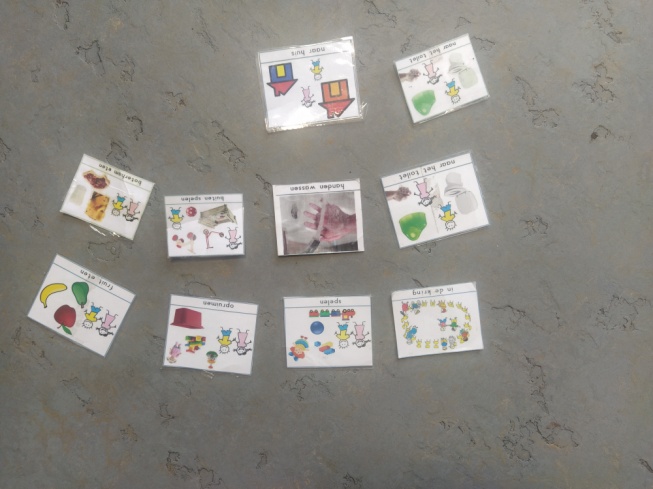 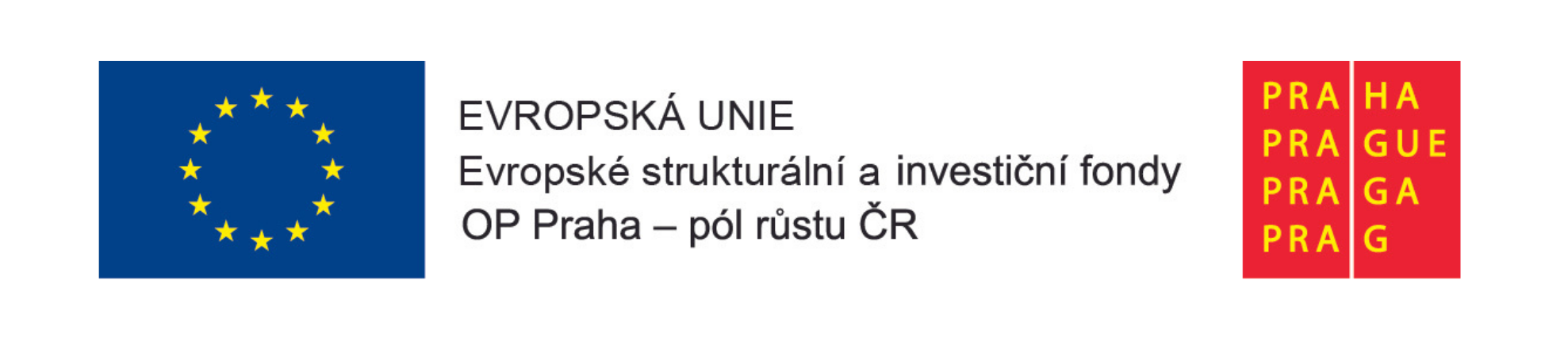 Děkujeme za pozornost
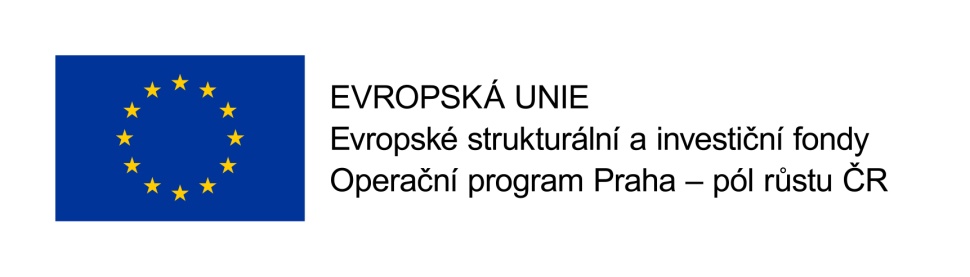 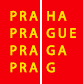